Unit6The Gender DivideListen & Discuss
Mega Goal 5
Done by : Entisar Al-Obaidallah
Lesson Objectives
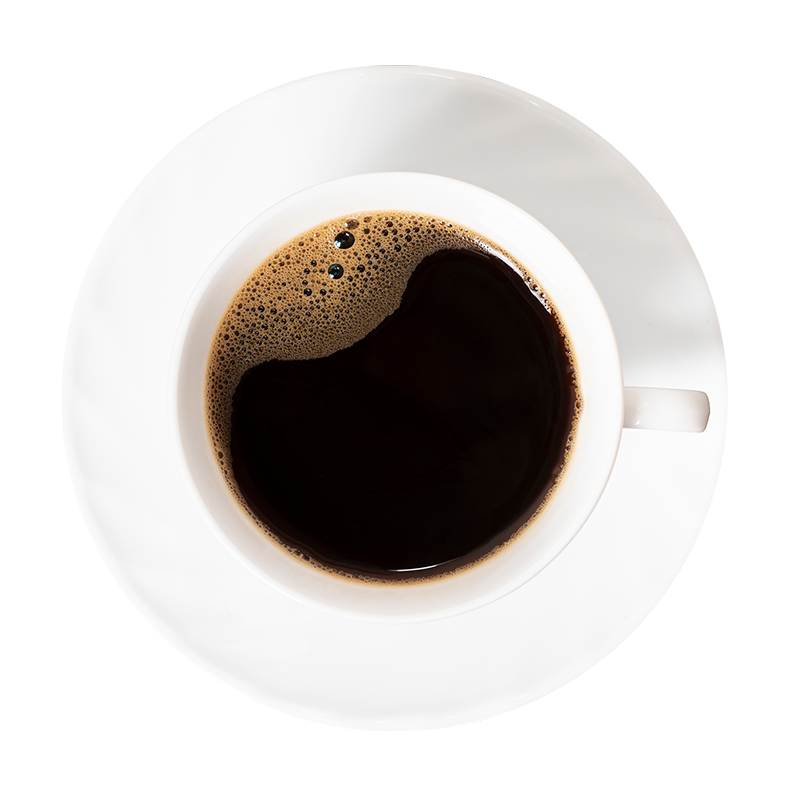 Differentiate
Give
Between genders through answering 
True - False questions
Personal thoughts about each gender based on character
Answer
Complete
comprehension questions about the studies
The sentences with suitable words
Warm Up!
Do you know the meaning of “ Gender” ?
Gender : it is commonly used for a person's sex (male or female)
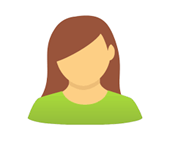 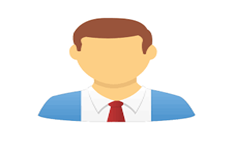 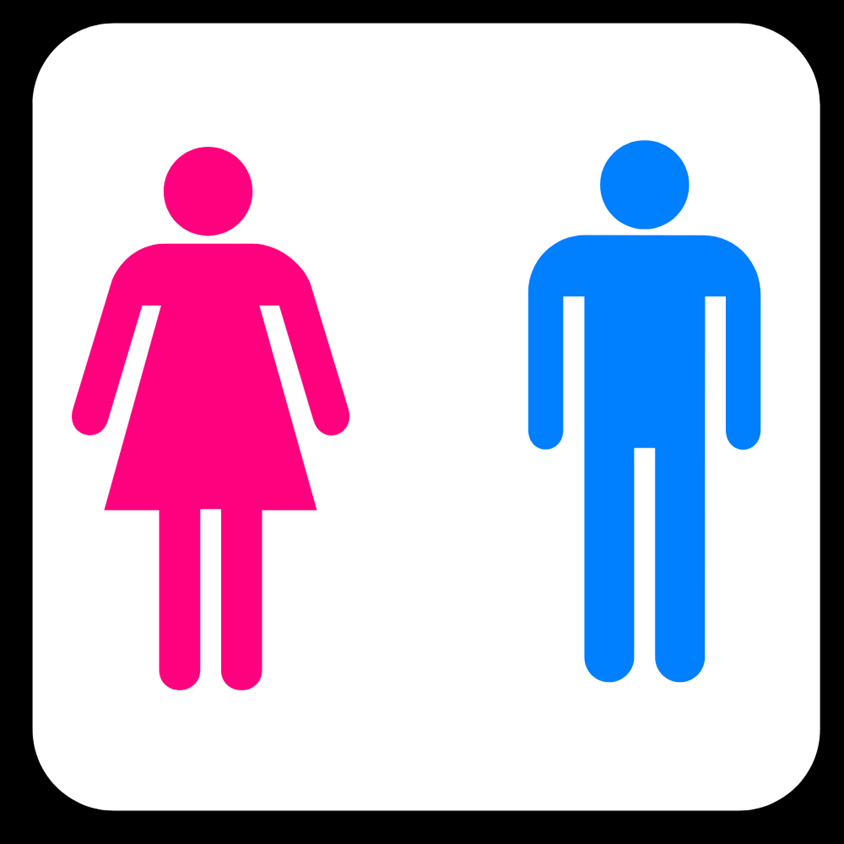 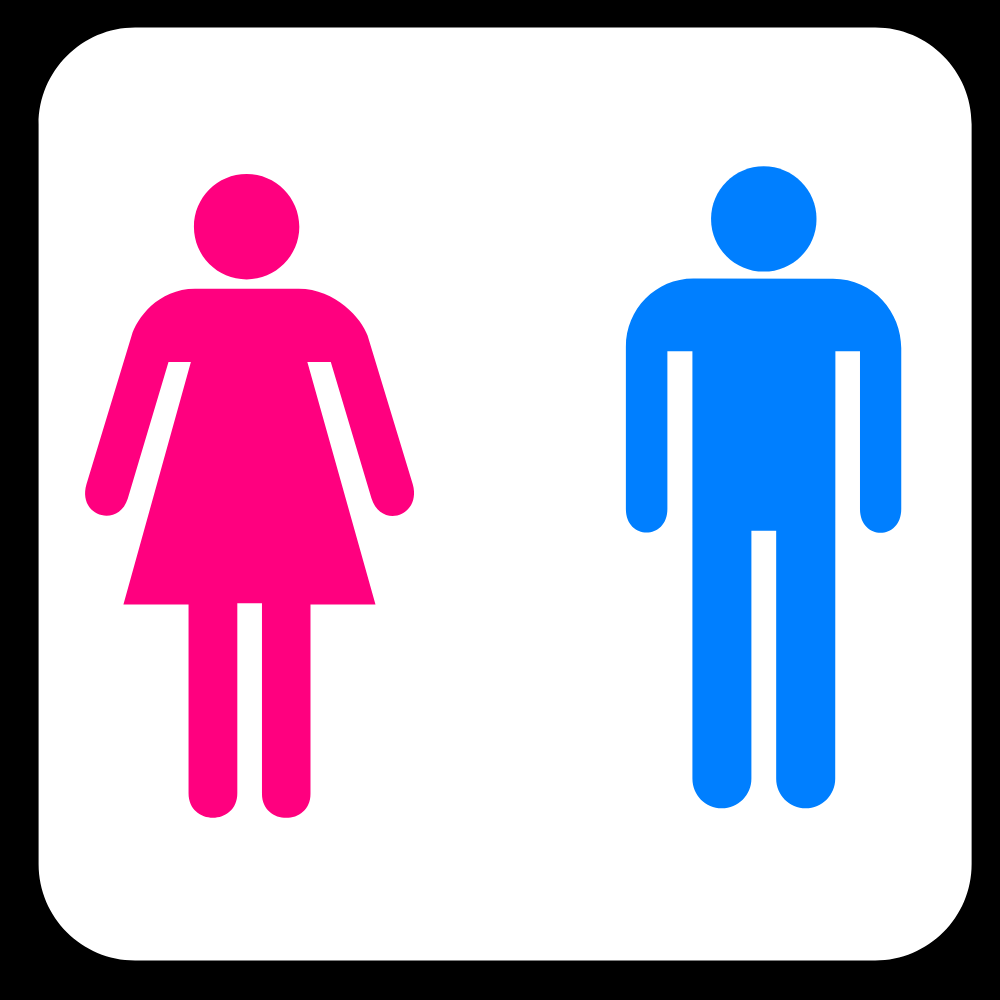 Women & girls
Men & boys
Female
Male
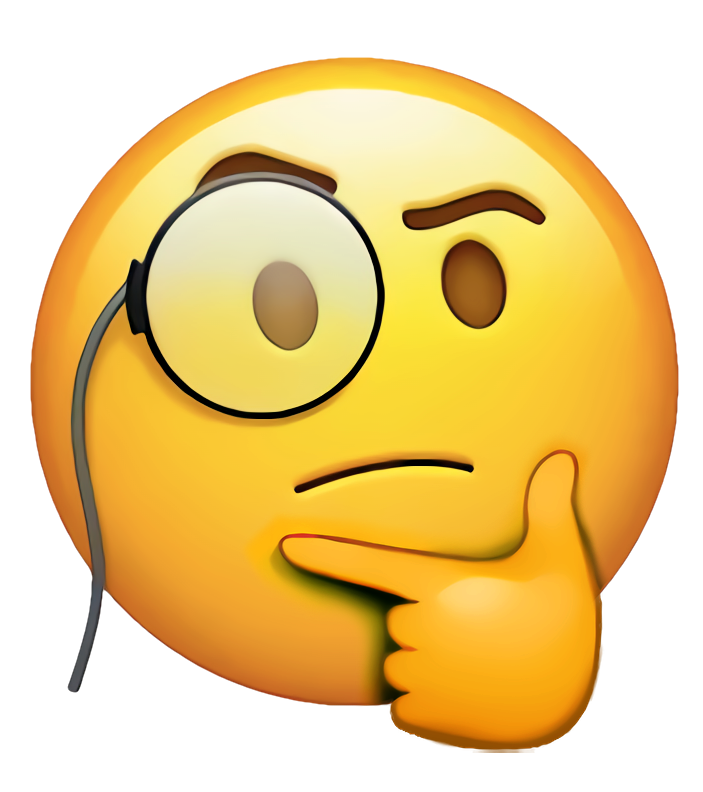 So, What do you think this unit will be about??
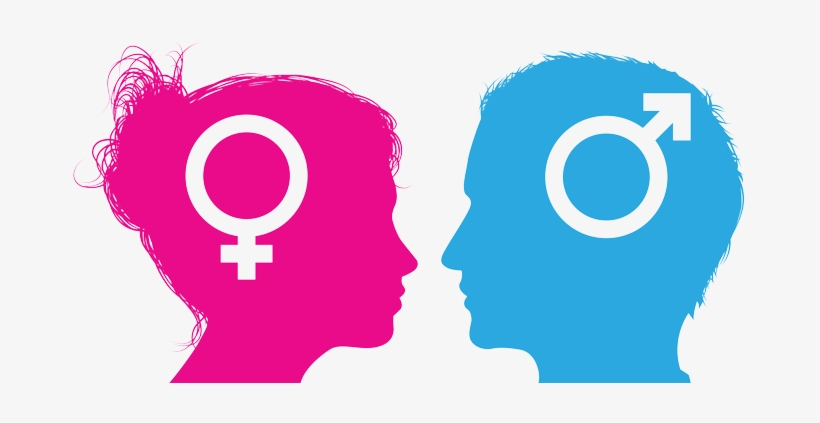 differences between men and women
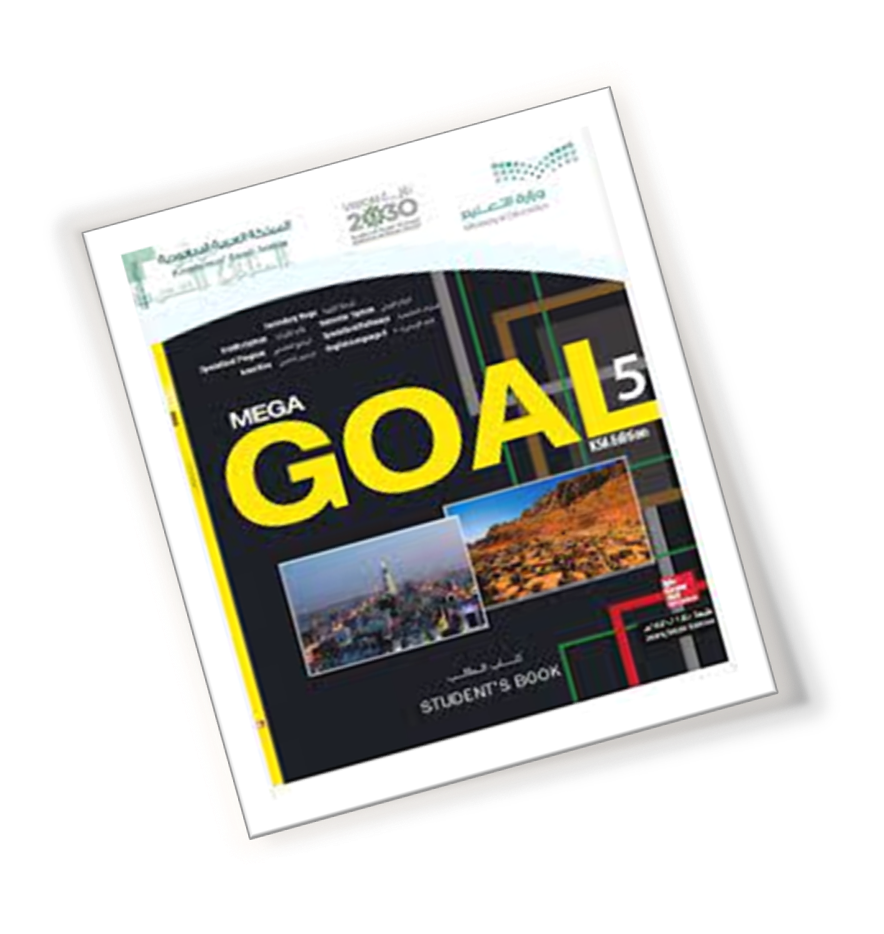 Open your student’s book p. 82
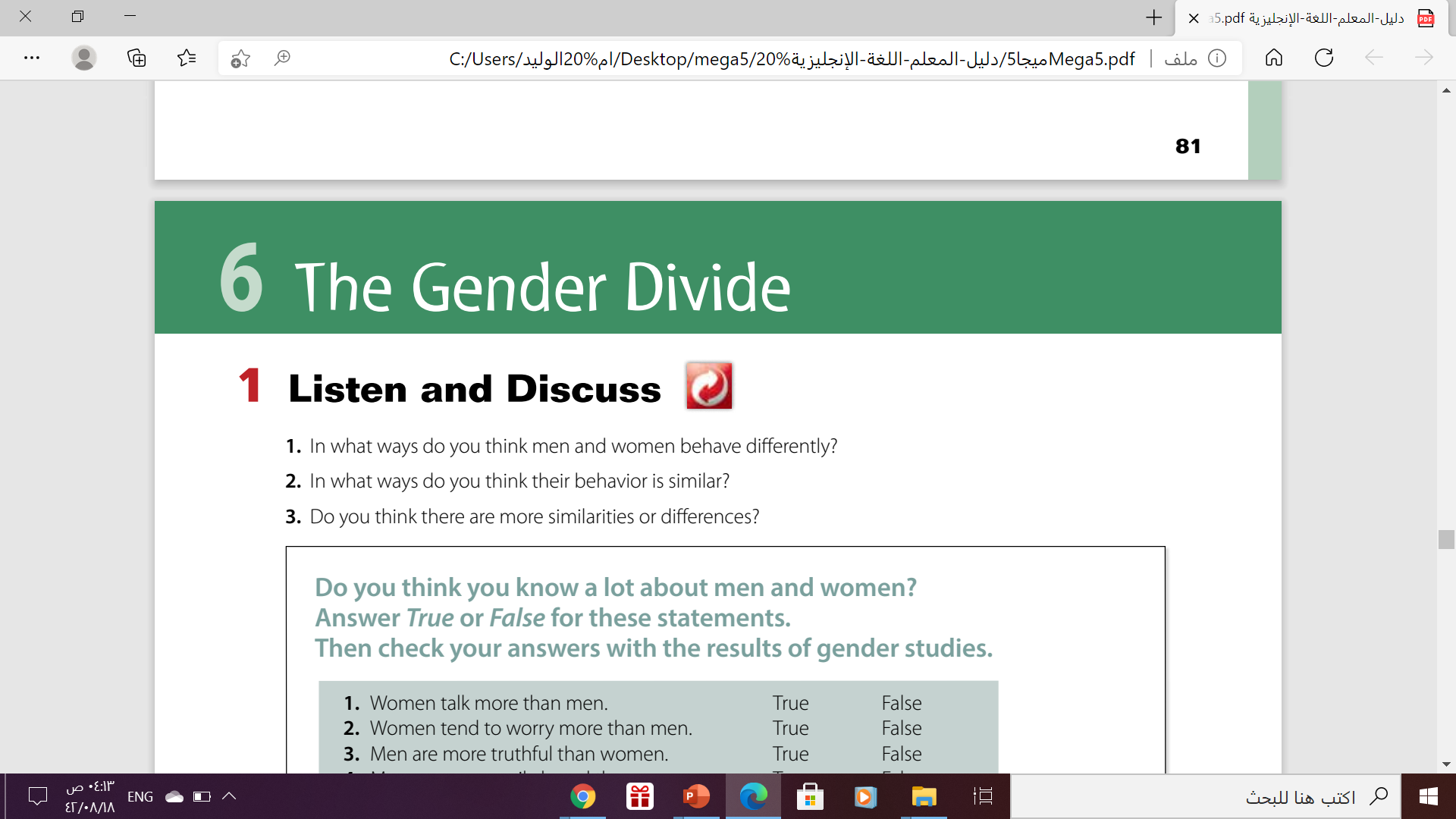 Listen &Discuss
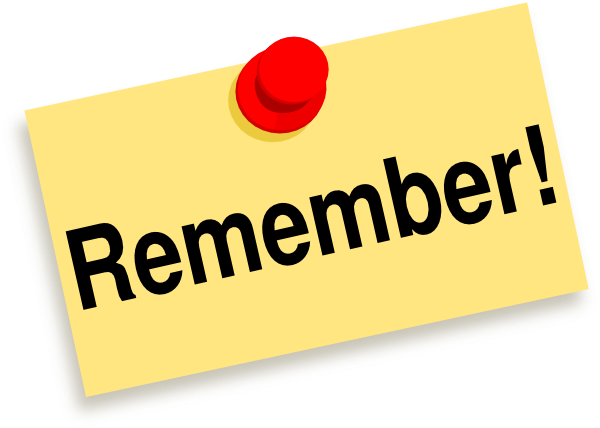 Your answer should reflect your opinion
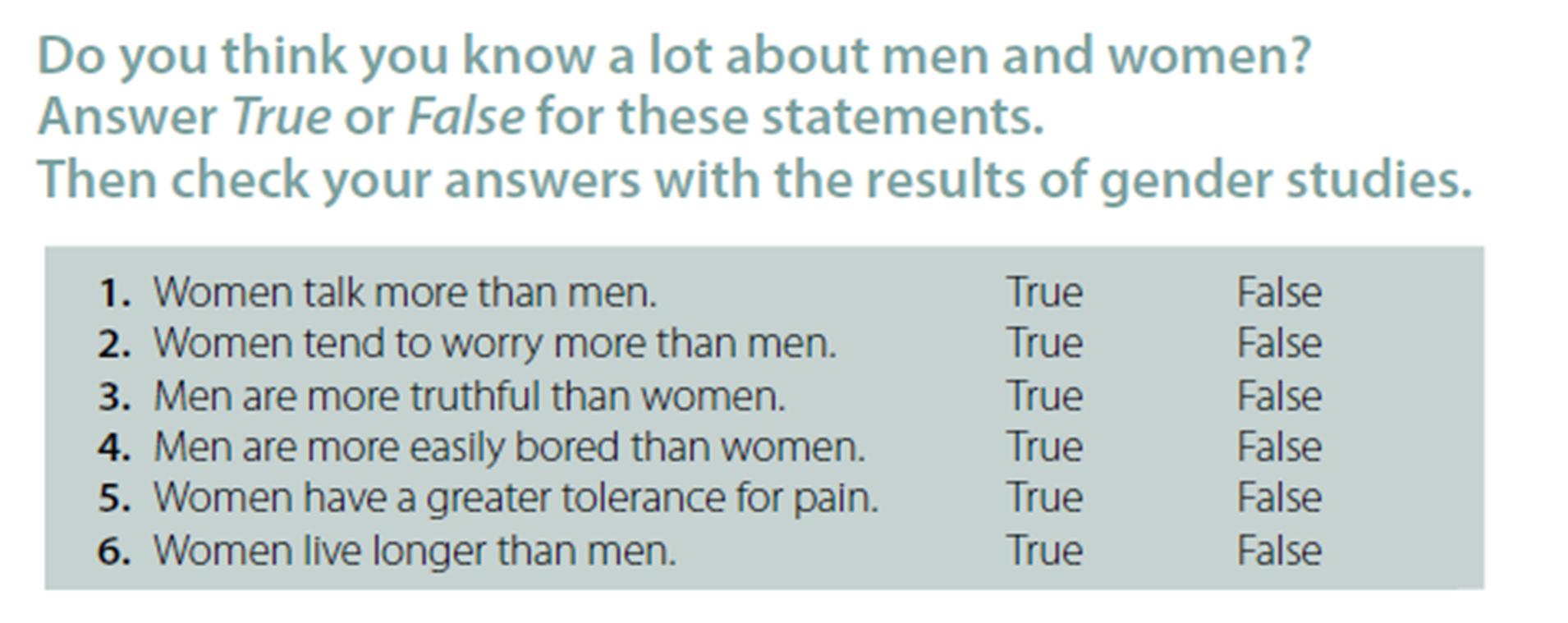 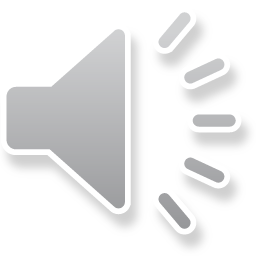 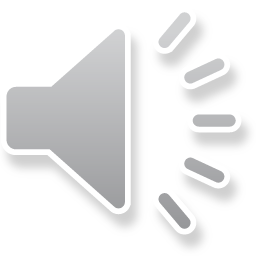 What is the meaning of “ stereotype” ?
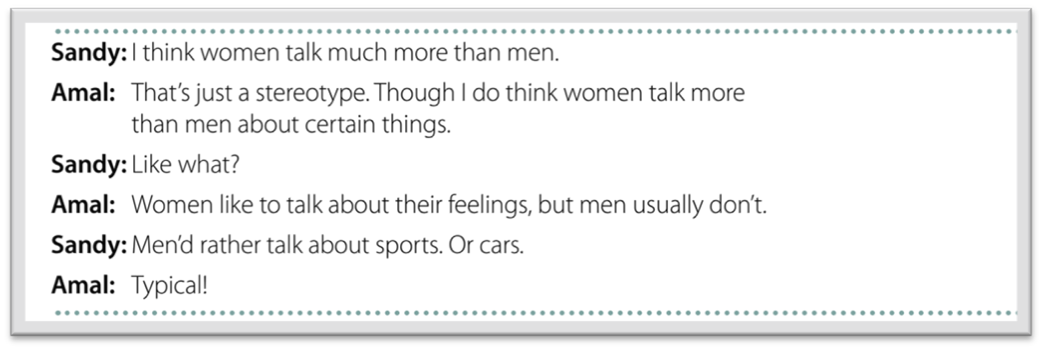 a mistaken belief or idea  many people have about a thing that is based on how they look on the outside , which may be untrue
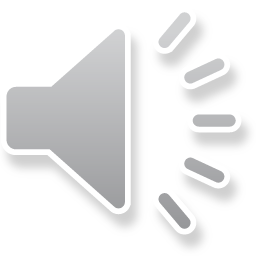 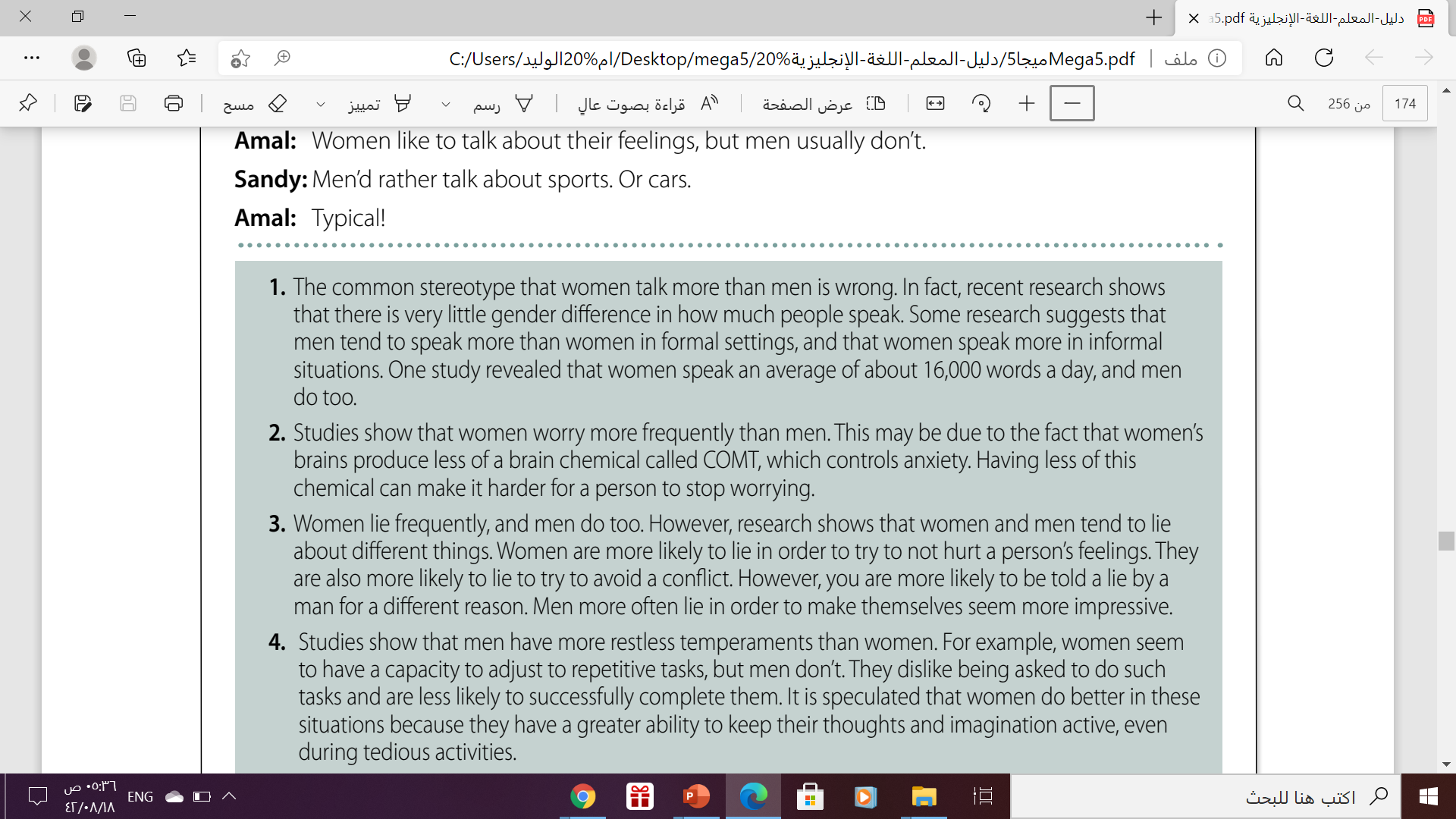 1- In what type of settings do  women tend to speak more?
In informal situations.
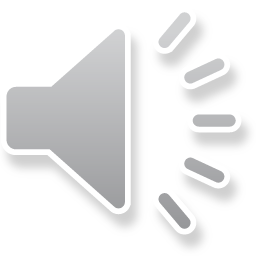 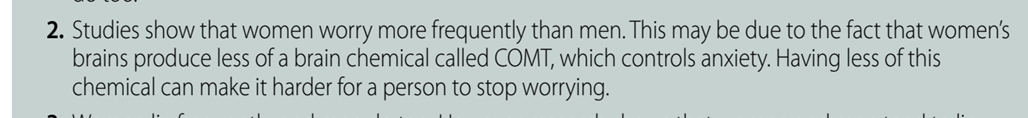 Listen and Answer
What causes women to worry more than men?
due to the fact that women’s brains produce less of a brain chemical called COMT, which controls anxiety.
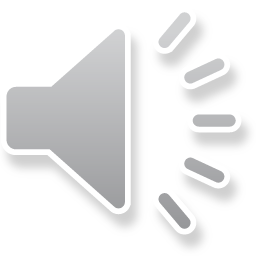 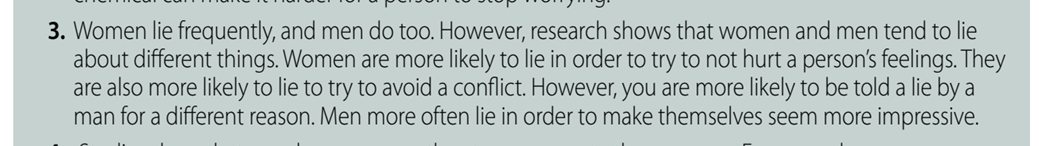 What things do women tend to lie about? What things do men tend to lie about
Women tend to lie to avoid hurting another’s feelings. Men tend to lie to make themselves look more impressive.
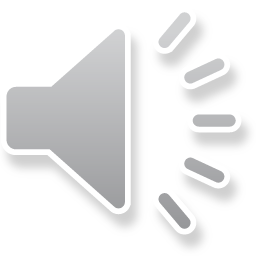 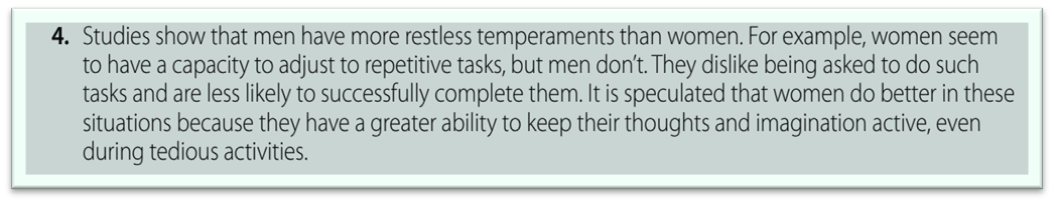 What might explain women’s ability to deal with repetitive tasks better than men?
It is possible that women are better at keeping their thoughts and imaginations active.
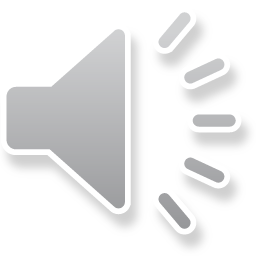 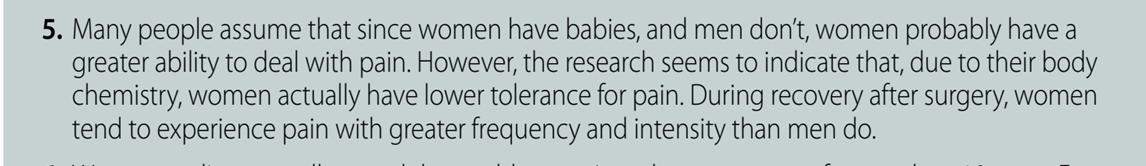 Show displeasure
Why do women have lower tolerance for pain??
due to their body chemistry
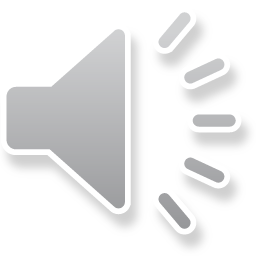 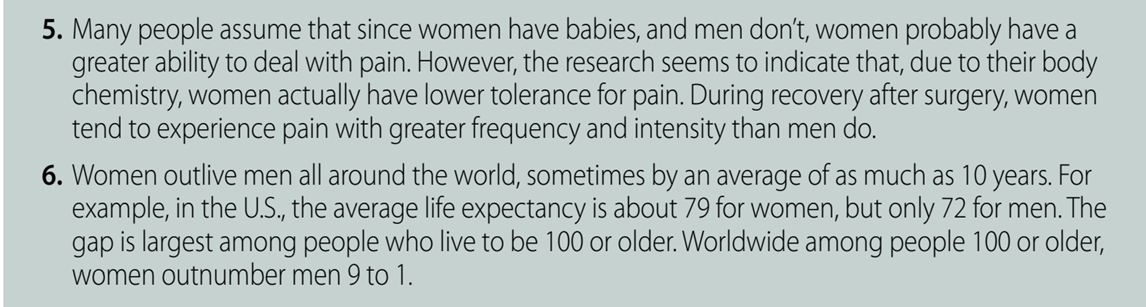 Which gender has the longer life expectancy?
Women outlive men all around the world, sometimes by an average of as much as 10 years.
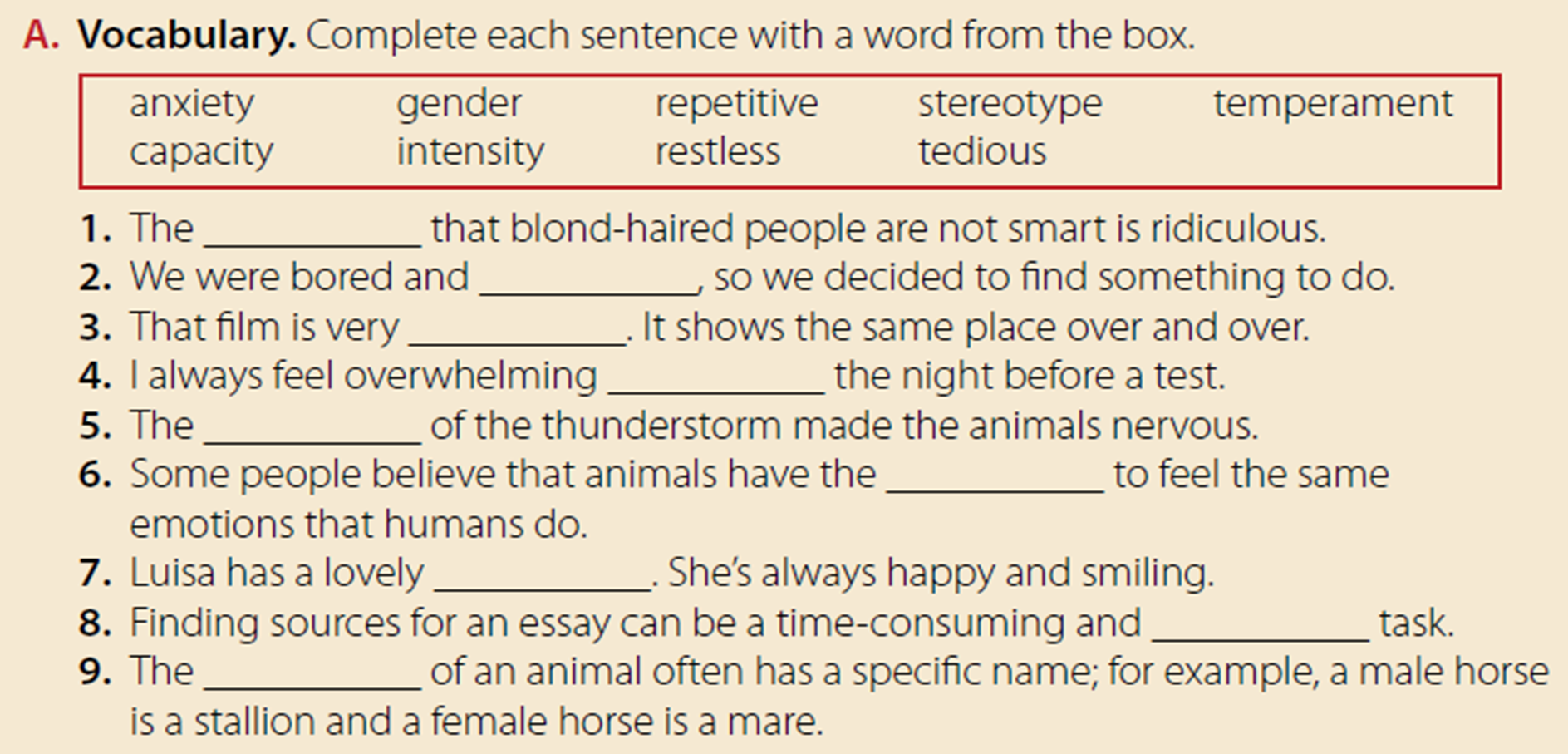 Quick Check
stereotype
restless
repetitive
anxiety
intensity
capacity
temperament
tedious
gender
Quick Check
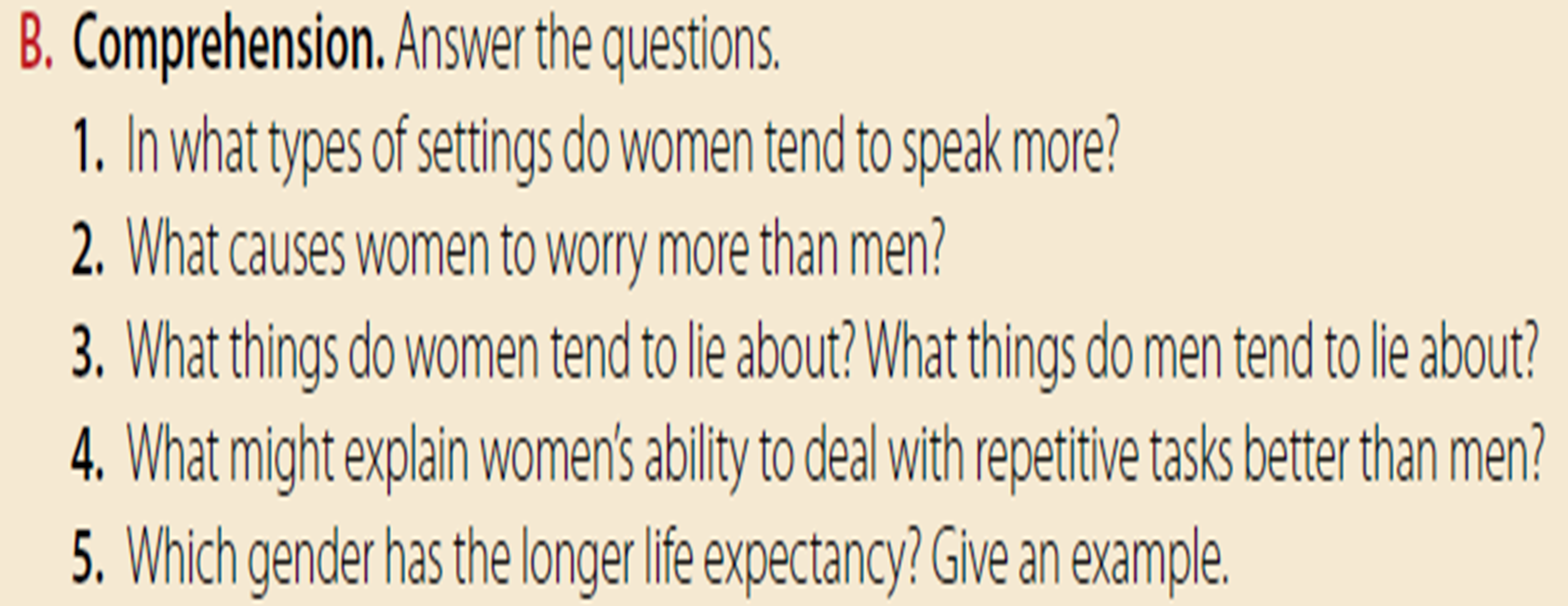 Comprehension
Women tend to speak more in informal settings.

2. Women’s brains produce less of a chemical that controls anxiety 
      than men’s brains do.

3. Women tend to lie to avoid hurting another’s feelings. Men tend to 
      lie to make themselves look more impressive.

4. It is possible that women are better at keeping their thoughts and 
     imaginations active.

5. Women have a longer life expectancy than men. In the U.S., the life
     expectancy for women is 79, but for men it is 72.
Pair Work
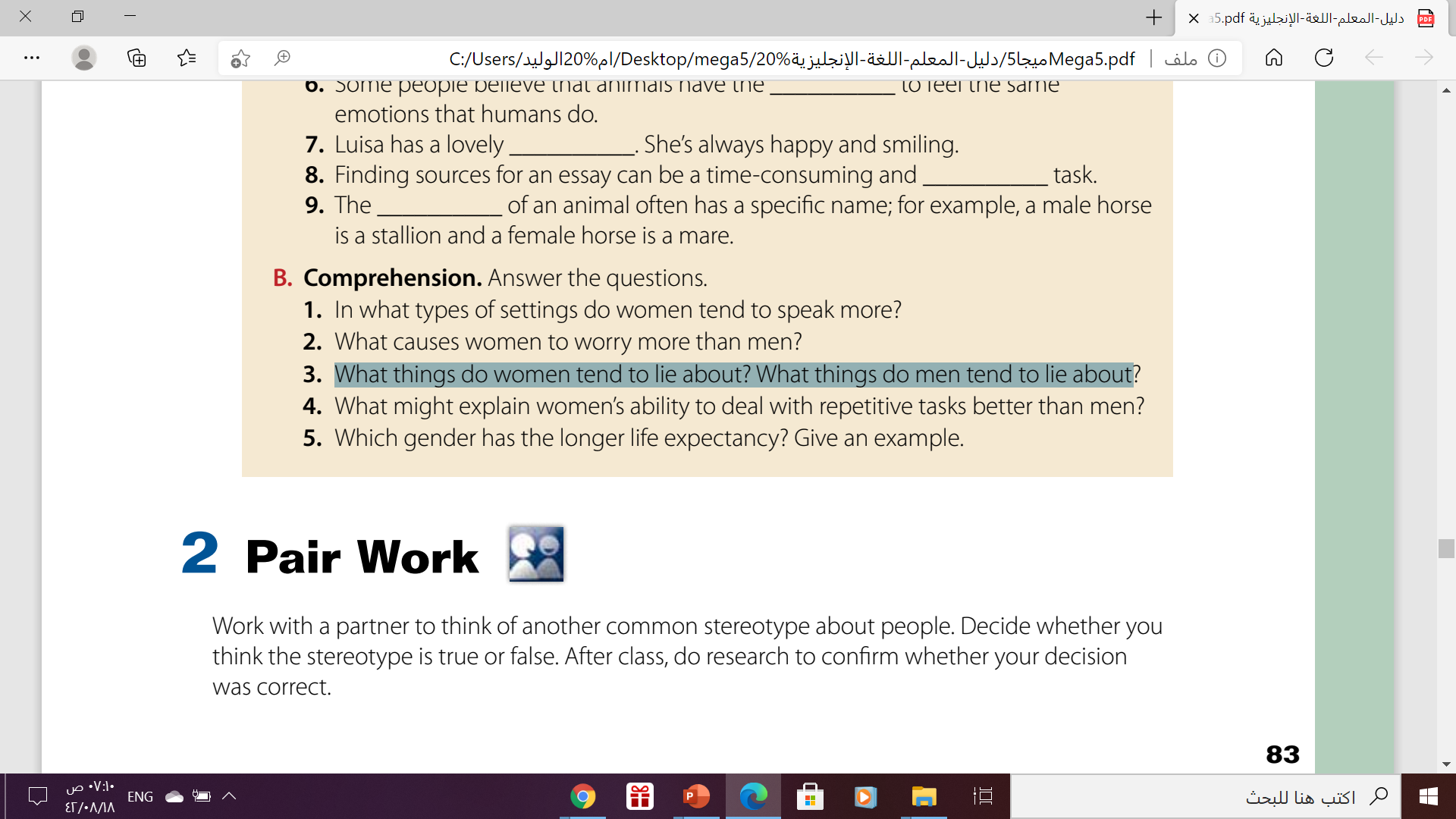 From The Holy Qura’an
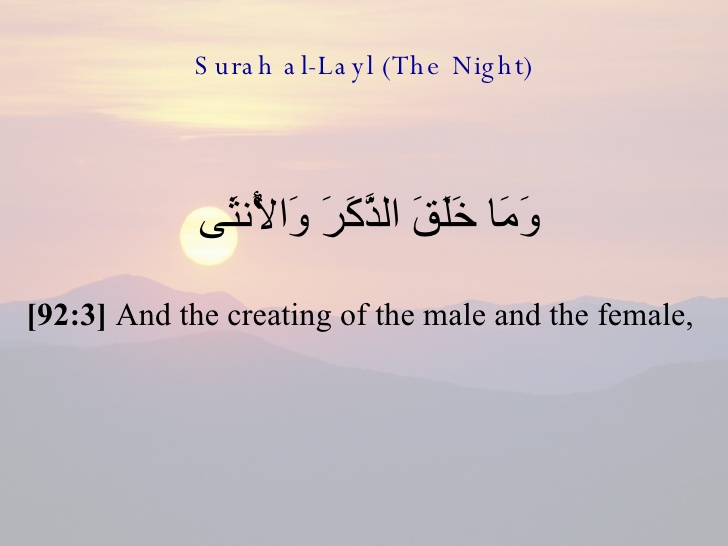 Homework
Workbook  p. (57) , exercise (A-B)
Thanks
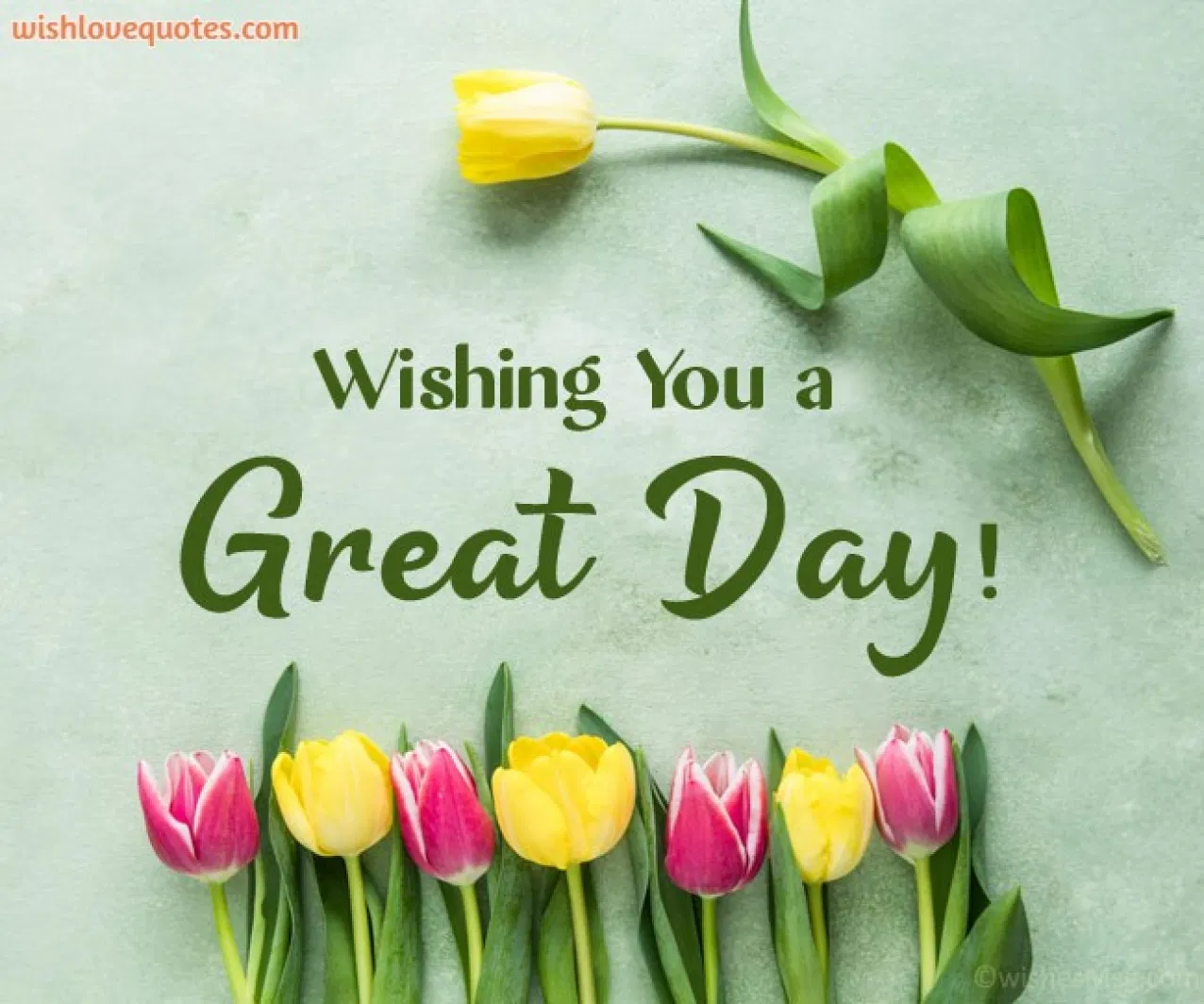